Над передачей  	работали:
Руководитель     		программы:
       Канаева Марина 	   Константиновна
Заместитель руководителя:Абдурахманова Айша Гаджиалиевна
Музыкльный редактор:Шихшабекова Эльвира Михайловна
Участники передачи:дети старшей группы МБДОУ №3.
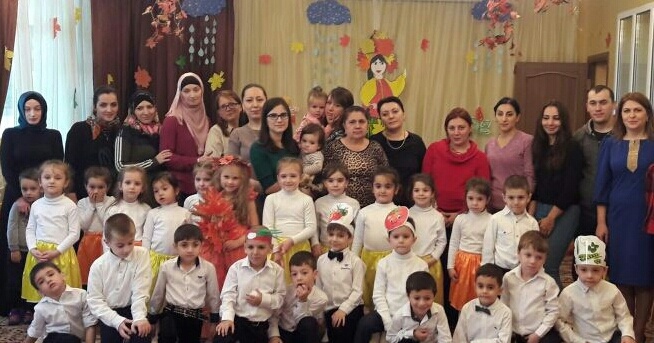 Автор и ведущая: Асевова Лайла Гаджиевна